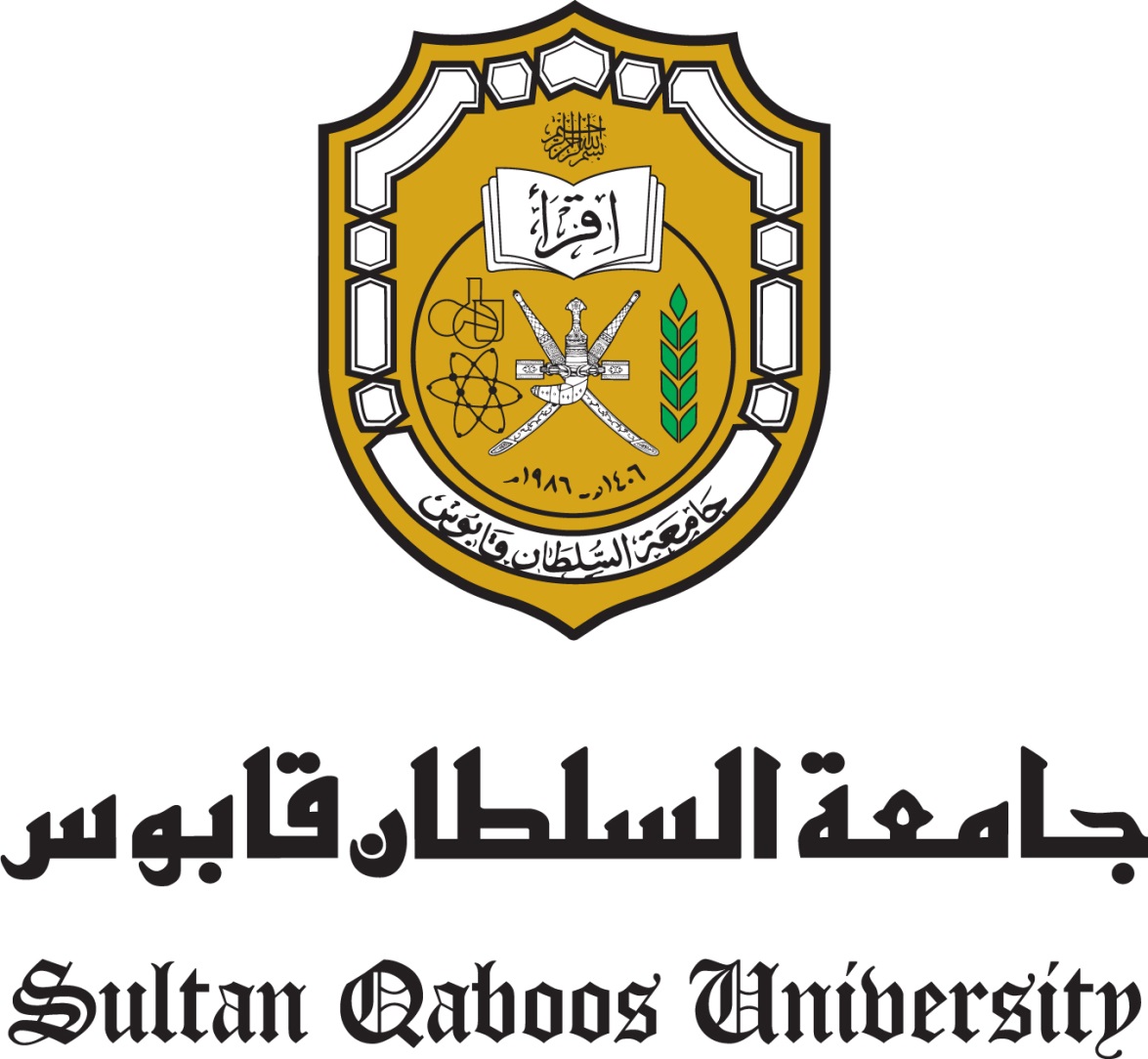 Research Day
28.03.2022.
Novotel Hotel, Muscat
By Ramo Palalic, Ph.D.Assistant Professor, CEPS, SQUAssociate Professor, FBA, IUS
Agenda
My Background & research interests
Teachings
Publications in last several years
Ongoing/future research
Possible research collaborations
Personal links
3
My background & research interests
Education Background
Ph.D. in Entrepreneurial Management (2015, IUS, Bosnia and Herzegovina)
MBA (2009, IUS, Bosnia and Herzegovina)
BBA (2004, IIUM, Malaysia)
Research interests
Entrepreneurship 
Digital entrepreneurship
Entrepreneurial leadership
Entrepreneurial marketing
Strategic Entrepreneurship
Family Businesses (FBs) and Small and Medium Enterprises (SMEs)
SEW
Entrepreneurial Leadership in FBs and SMEs
Business performance in FBs and SMEs
Research Methods
Qualitative
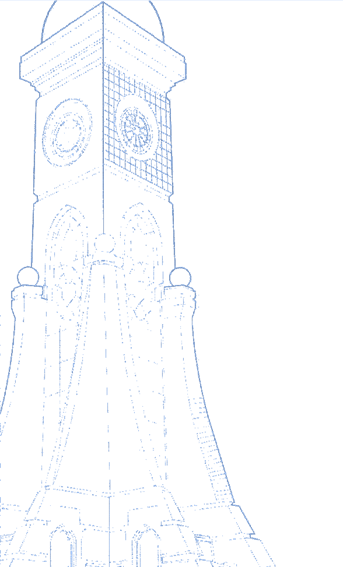 4
My Teachings
Undergrad
Management 
Marketing
Leadership 
Entrepreneurship
Strategic management
Small business management
International management
International marketing
Organizational behavior
Graduate
Qualitative research methods for business
Marketing management
Advanced entrepreneurship
Postgraduate 
Seminar in entrepreneurship
5
Publications since 2015
BOOKS (in entrepreneurship field: (SCOPUS-indexed)
Five (5) books published
Six (4) edited books
One (1) authored/textbook
JOURNAL ARTICLES (in entrepreneurial leadership, entrepreneurial marketing, digital leadership, digital entrepreneurship)
17 journal articles (16 SCOPUS/WoS/IF indexed)
BOOK CHAPTERS (in entrepreneurship field)
26 book chapters (SCOPUS-indexed)
CONFERENCES
Three (3) conference papers (peer-review conferences)
BOOK REVIEWS
Two (2) book reviews (published in Journals SCOPUS-indexed))
6
BOOKS
Edited Books
Leo-Paul Dana, Veland Ramadani, Ramo Palalic & Aidin Salamzadeh,- Eds (2022) Artisan and Handicraft Entrepreneurs: Past, Present & Future, Springer
Léo-Paul Dana, Ramo Palalić, and Veland Ramadani – Eds (2021), Entrepreneurship in GCC: Evolution and Future Perspectives, WORLD SCIENTIFIC
Ramo Palalić, Emil Knezović and Léo-Paul Dana-Eds (2020), Women's Entrepreneurship in Former Yugoslavia: Historical Framework, Ecosystem, and Future Perspectives for the Region, ISBN:978-3-030-45252-0, Springer
Veland Ramadani, Ramo Palalić, Léo-Paul Dana, Norris Krueger, and Andrea Caputo, Eds (2020). Organisational Mindset of Entrepreneurship: Internal Marketing and Collaboration as a Co-creation Pathway to Change and Innovation, Springer.
Ramo Palalić., Léo-Paul Dana, and Veland Ramadani (2018). Entrepreneurship in Former Yugoslavia: Diversity, Institutional Constraints and Prospects-. ISBN 978-3-319-77634-7. Springer
Text book
Veland Ramadani, Esra Memili, Ramo Palalić, Erick P.C. Chang (2020). Entrepreneurial Family Businesses: Innovation, Governance, and Succession, Springer Nature Switzerland AG
Forthcoming:
Léo-Paul Dana, Aidin Salamzadeh, Veland Ramadani and Ramo Palalić,  – Eds,  Understanding Context of Business in Western Asia: Land of Bazaars and  High-Tech Booms, WORLD SCIENTIFIC
Léo-Paul Dana, Dina Modestus Nziku, Ramo Palalić and Veland Ramadani– Eds, Women’s Entrepreneurship in North Africa, WORLD SCIENTIFIC
7
JOURNAL ARTICLES
1. Jagadisen, M.S.A/P., Salamzadeh, Y., Sharafi Farzad, F.S., Salamzadeh, A., and Palalić, R. (2022). Digital leadership and organizational capabilities in manufacturing industry: A study in Malaysian context, Periodicals of Engineering and Natural Sciences (PEN), Vol. 10, No. 1, January 2022, pp.195-211. http://dx.doi.org/10.21533/pen.v10i1.2237.g1044 
2. Palalić, R., Khan, G.M., Ramadani, V., Al Abri, S., and Smajić, H. (forthcomig). Mediation Effect of Organisational Leadership on Internal Business Environment and Organisational Commitment: Insights from Oman, Middle East Journal of Management.
3. Palalic, R., Durakovic, B., Ramadani, V., & Ferreira, J.J.M. (Early View). Human Capital and Youth Emigration In The “New Normal”, Thunderbird International Business Review. https://doi.org/10.1002/tie.22250   
4. Ramadani, V., Dana, LP., Jashari, F., Greguri Rashiti,S., and  Palalic, R., (2021), “Digital entrepreneurship intentions: Evidence from Kosovo”, International Journal of Technology Transfer and Commercialization, Vol. 18, No. 4, PP. 399-417.
5. Palalić, R., Nurković, E., and Riđić, O. (Forthcoming). Entrepreneurial orientation in public sector: The comparative study. International Journal of Public Sector Performance Management.
6. Palalić, R. & Smajić, H. (2021), "Socioemotional wealth (SEW) as the driver of business performance in family businesses in Bosnia and Herzegovina: the mediating role of transformational leadership", Journal of Family Business Management, Vol. ahead-of-print No. ahead-of-print. https://doi.org/10.1108/JFBM-07-2021-0067  
7. Palalic, R., Ramadani, V., Mariam Gilani, S., Gërguri-Rashiti, S. and Dana, L. (2021), "Social media and consumer buying behavior decision: what entrepreneurs should know?", Management Decision, Vol. 59 No. 6, pp. 1249-1270. https://doi.org/10.1108/MD-10-2019-1461 
8. Palalić, R., Ramadani. V, Welsh, D., Dizdarević, A., and Dilović, A. (2019) “Impact of networking and business environment on leadership styles among the students, International Entrepreneurship and Management Journal, DOI: https://doi.org/10.1007/s11365-019-00610-8 (IF: 2.537 - SSCI Indexed Journal).
9. Kahwaji, A.T., Eddin, H.N, and Palalic, R (2020). Strategic leadership, strategic performance and core competencies in Lebanon’s education, Periodicals of Engineering and Natural Sciences (PEN), Vol. 8, No. 4, pp.1968-1980.
8
JOURNAL ARTICLES…continued
10. Palalic, R. and Ait Sidi Mhamed, E.M. (2020), "Transformational leadership and MNCs: evidence from Morocco community", Journal of Enterprising Communities: People and Places in the Global Economy, Vol. 14 No. 2, pp. 201-230. https://doi.org/10.1108/JEC-01-2020-0002  
11. Ramadani, V.,Hisrich, R.D., Dana, L-P.,Palalic, R, Panthi, L. (2019) "Beekeeping as a Family Artisan Entrepreneurship Business", International Journal of Entrepreneurial Behavior & Research https://doi.org/10.1108/IJEBR-07-2017-0245  (IF: 2.391 - SSCI Indexed Journal). 
12. Knezovic, E., Palalic, R., Bico, A. and Dilovic, A. (2018) ‘Employee engagement: a comparative study of family and non-family businesses’, Int. J. Transitions and Innovation Systems, Vol. 6, No. 2, pp.156–172., http://www.inderscience.com/jhome.php?jcode=ijtis 
13. Palalic, R., Durakovic, B. (2018) Does Transformational Leadership Matters in Gazelles and Mice: Evidence from Bosnia and Herzegovina? International Journal of Entrepreneurship and Small Business, Vol. 34, No. 3, pp.289–308. DOI: 10.1504/IJESB.2018.092744 
14. Palalic, R., Ramadani, V., Dana, L.P., (2017), "Entrepreneurship in Bosnia and Herzegovina: Focus on Gender", European Business Review, Vol. 29, Iss.4. https://doi.org/10.1108/EBR-05-2016-0071 (Web of Science Indexed Journal)
15. Palalic, R., Ramadani V., Dilovic, A., Dizdarevic, and Ratten, V. (2017)."Entrepreneurial Intentions of University Students: The Case of the International University of Sarajevo", Journal of Enterprising Communities: People and Places in the Global Economy Information, Vol.11, Iss.3. pp.393-413. https://doi.org/10.1108/JEC-12-2016-0046  (ESCI Web of Science Indexed Journal)
16. Palalic, R. (2017). The Phenomenon of Entrepreneurial Leadership in Gazelles and Mice: A Qualitative Study from Bosnia and Herzegovina. World Review of Entrepreneurship, Management and Sust. Development, Vol. 13, Nos. 2/3, pp.211-236. 10.1504/wremsd.2017.10003435 (Scopus Indexed Journal)
17. Palalic, R., Durakovic, B., Brankovic, A. and Ridic, O. (2016) ‘Students’ entrepreneurial orientation intention, business environment and networking: insights from Bosnia and Herzegovina’, Int. J. Foresight and Innovation Policy, Vol. 11, No. 4, pp.240–255. DOI: 10.1504/IJFIP.2016.084530 (Scopus Indexed Journal)
9
ONGOING/FUTURE RESEARCH AGENDA
Started in 2022
Book Project(s): started in 2022
One (1) textbook entitled: Family Businesses Sustainability (Triple-Bottom Line Approach) Due date: 2023 March
One (1) book chapter by June 2022
Ph.D. Research Project: Initiated in Jan 2021
Expected outcomes:
One (1) paper published in 2021
Two (2) papers by the end of 2022
Two (2) papers by 2023 December
Digital entrepreneurship: Gender focus
Opportunity for women entrepreneurship?
Cultural settings
Current challenges for women engaged fully on physical sites
10
Possible collaboration in future Projects
Management department
Fields of leadership/entrepreneurship/management
Marketing department
Entrepreneurial marketing
MiS department
Digital leadership/entrepreneurship and technology
11
Questions and comments are more than welcome!
Thank you for your kind attention!
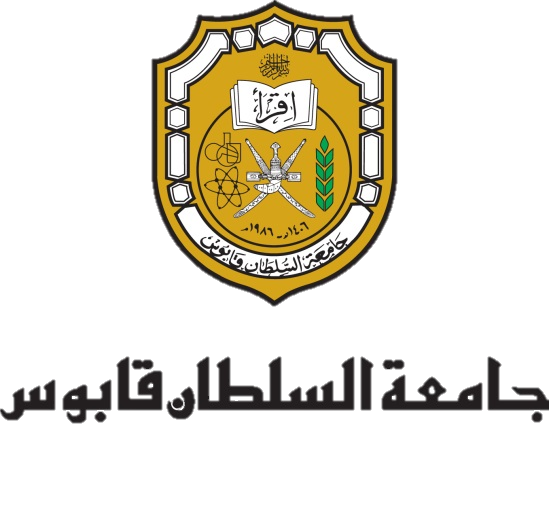 12
For more information on my (personal) links
GOOGLE SCHOLAR: https://scholar.google.com/citations?user=nKOeJhAAAAAJ&hl=en
ORCID: https://orcid.org/0000-0003-4470-3923
SCOPUS ID: 57193717456
13
Thank you
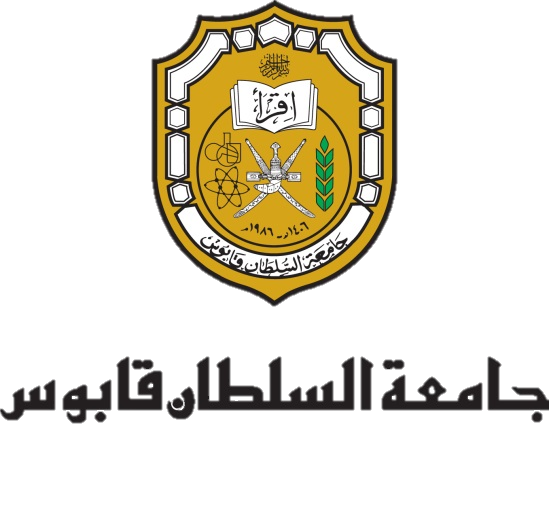 Sultan Qaboos University